AI Tools for Advancing Academic Research
Subtitle: Strategies for Finding Recent Topics, Literature Review, and Identifying Research Gaps.
By 
Dr. Omar Al-Janabi 
Dr. Taghreed Al-sudani
Meaning of Research
“a careful investigation or inquiry specially through search for new facts in any branch of knowledge.”


“a movement from the known to the unknown.”
[Speaker Notes: What is the branch of knowledge?]
Agenda
Overview of the presentation's flow:
Research Process
AI for Discovering Recent Topics.
AI for Comprehensive Literature Review.
Identifying Research Gaps Using No AI.
Research Process
Define Research Problem
[Speaker Notes: Two types of research problem]
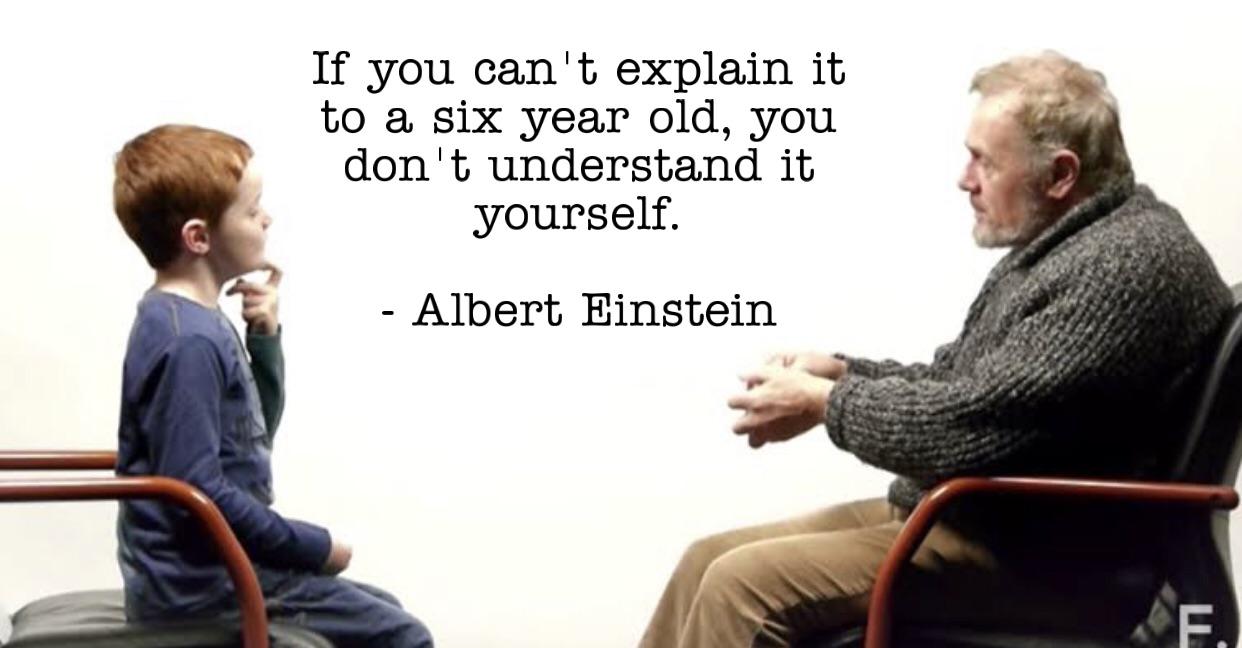 [Speaker Notes: Your problem is easy to understand it does not mean to be naïve!]
Steps for Formulating the Research Problem
Identifying the Area/Topic of Interest: Before diving into specific questions, a researcher should broadly identify the field or topic they are interested in. This sets the scope and context for the research.
Narrowing Down the Topic: Once a general area of interest has been selected, the next step is to narrow this down. This involves conducting a literature review, considering the feasibility of the study, and identifying gaps in existing research or areas that require further investigation.
Statement of the Research Problem: After the topic has been refined, the researcher needs to articulate the research problem explicitly. This should be a clear, unambiguous statement that outlines the research question or hypothesis.
Steps for Formulating the Research Problem
Identifying the Area/Topic of Interest: Before diving into specific questions, a researcher should broadly identify the field or topic they are interested in. This sets the scope and context for the research.

- But what questions??

By formulating specific questions, a researcher can:
Define the focus of their study more narrowly.
Identify the appropriate methods and tools required for data collection and analysis.
Set clear objectives and outcomes for their research.
Facilitate a more structured and systematic approach to their investigation.
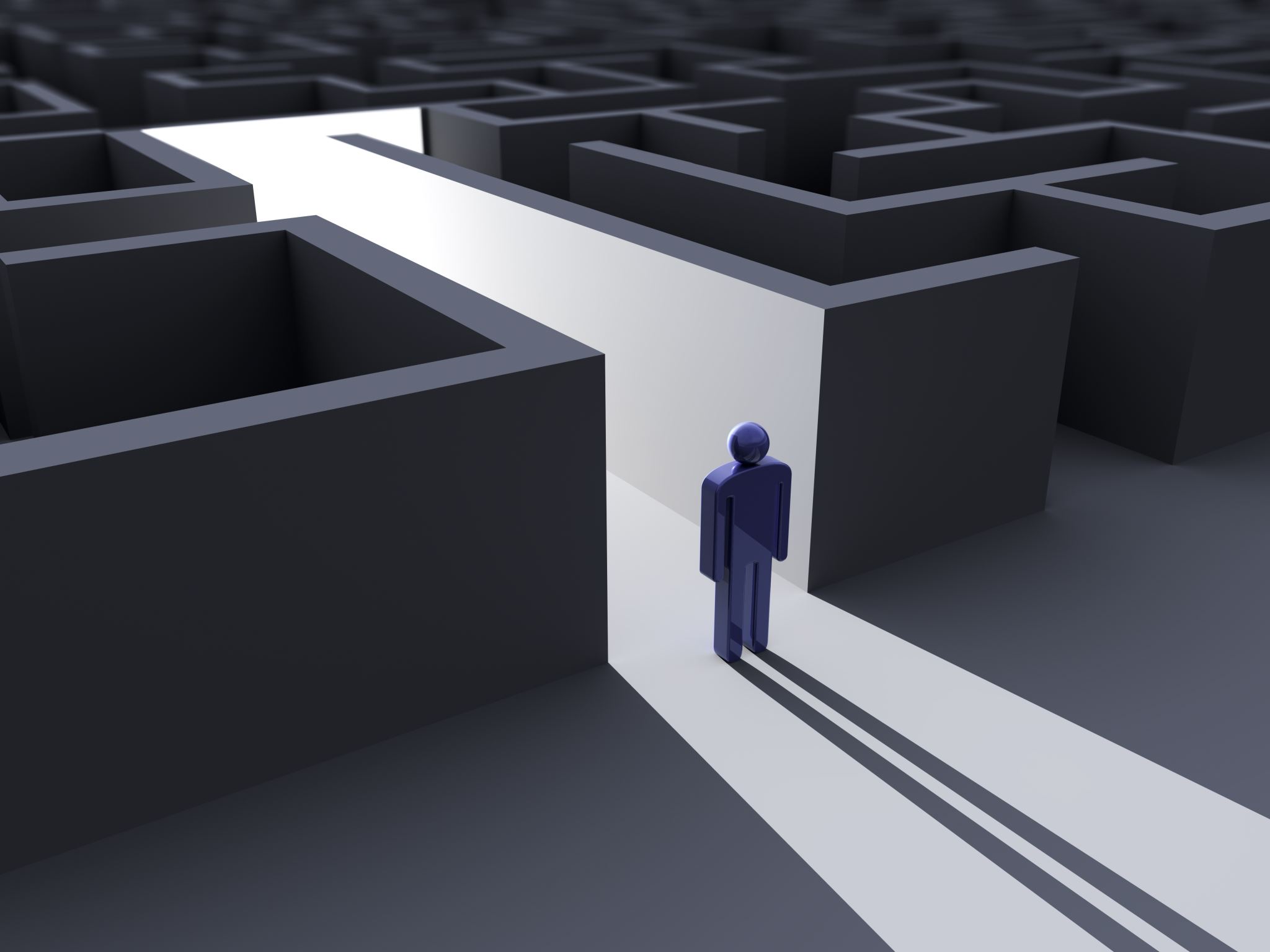 AI for Discovering Recent Topics
Introduction to AI-powered topic discovery
General AI tools:
ChatGPT
Bard
Microsoft Bing (Edge)
Poe
ChatGPT
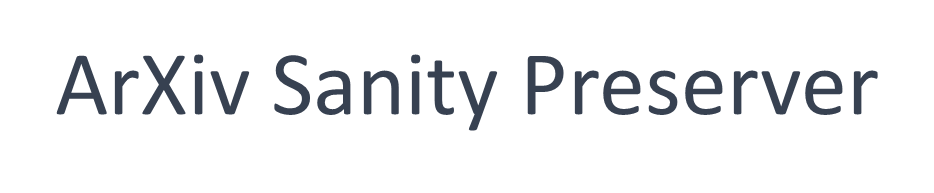 How it filters and recommends the most recent and relevant papers.
Example Tool - "ArXiv Sanity Preserver”.
[Speaker Notes: Bias in Emotion Recognition with ChatGPT]
Steps for Formulating the Research Problem
Identifying the Area/Topic of Interest: Before diving into specific questions, a researcher should broadly identify the field or topic they are interested in. This sets the scope and context for the research.
Narrowing Down the Topic: Once a general area of interest has been selected, the next step is to narrow this down. This involves conducting a literature review, considering the feasibility of the study, and identifying gaps in existing research or areas that require further investigation.
Statement of the Research Problem: After the topic has been refined, the researcher needs to articulate the research problem explicitly. This should be a clear, unambiguous statement that outlines the research question or hypothesis.
[Speaker Notes: What is your topic of interest ? Nano-technology ? What is specifically in Nano-technology? What are the recent papers addresses nano-technology ? Which paper shall I read? Is it  research paper ? Review paper ? Report ? Abstract ? What journal shall I target ? Is it about the journal ? Or is it about the author ? 
How to select the best journal ? How to read the selected article within the journal ?]
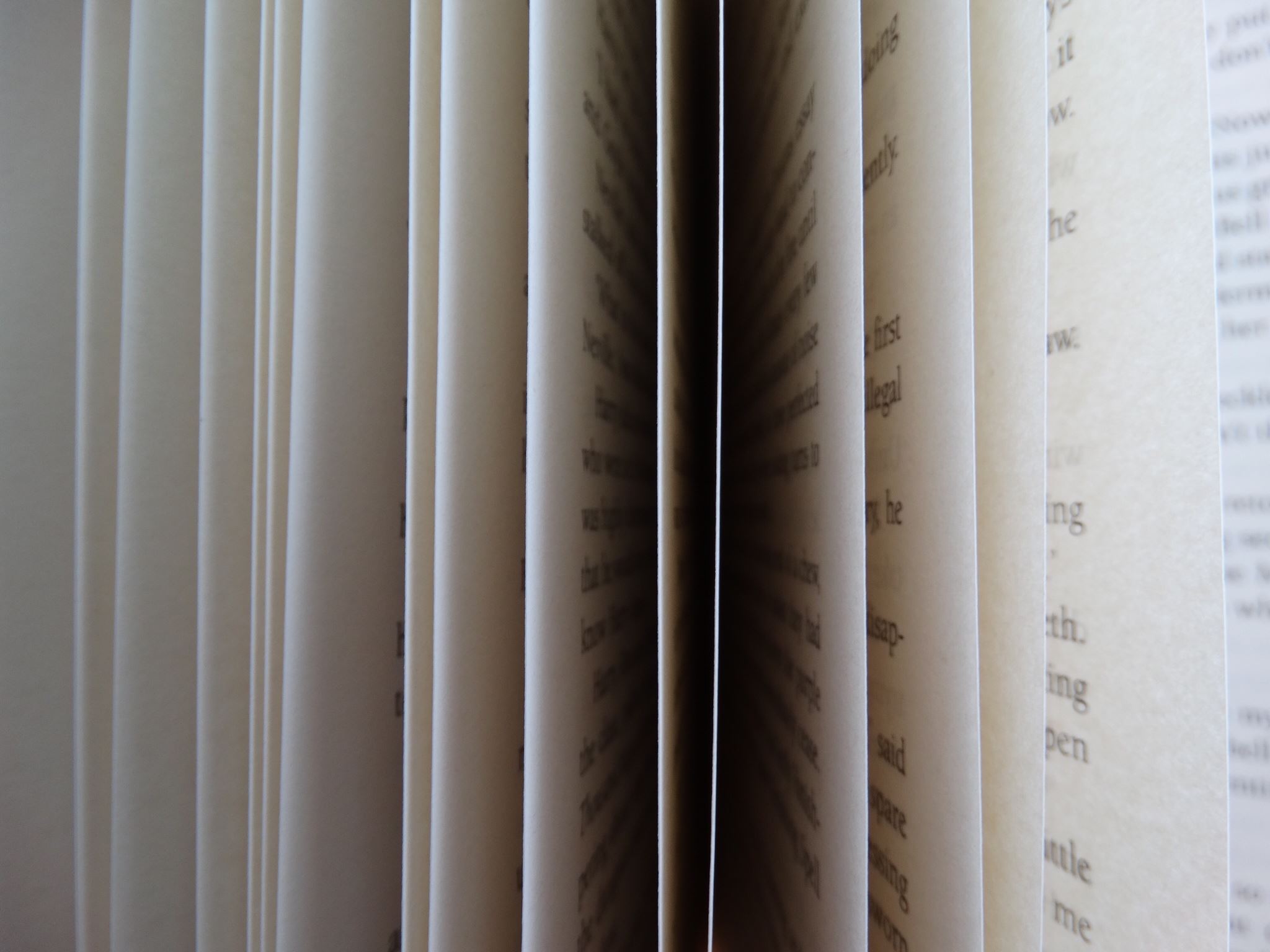 AI for Comprehensive Literature Review
Tool - "Connected Papers."
Visual exploration of academic papers and their interconnections.
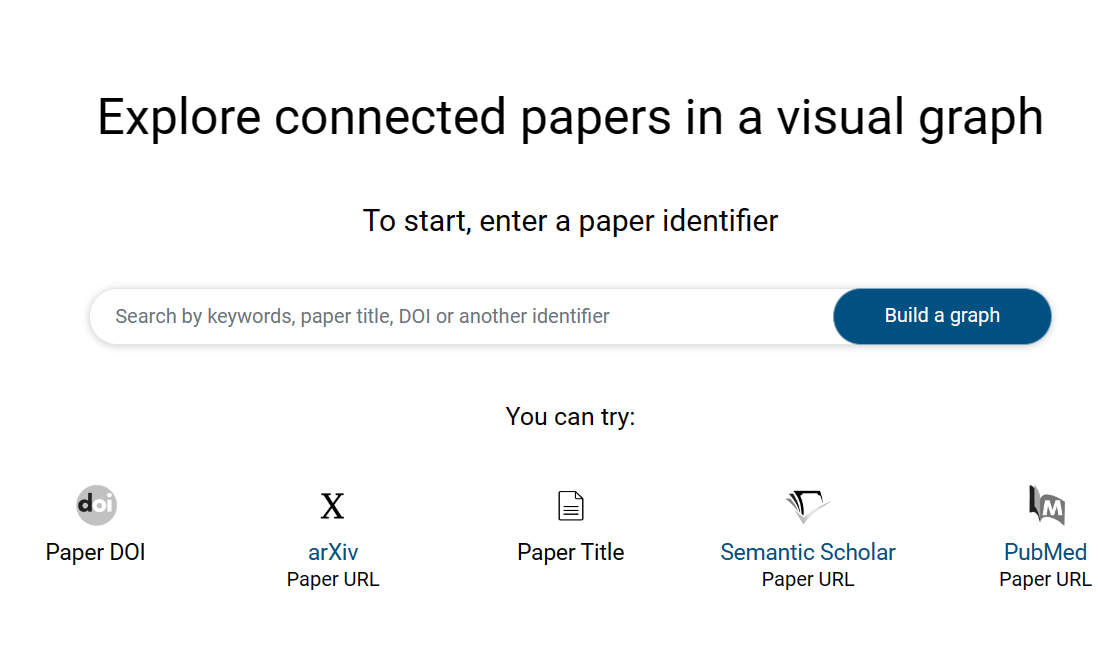 Tool - "Semantic Scholar."
AI-driven content recommendation, paper summarization, and citation tracking.
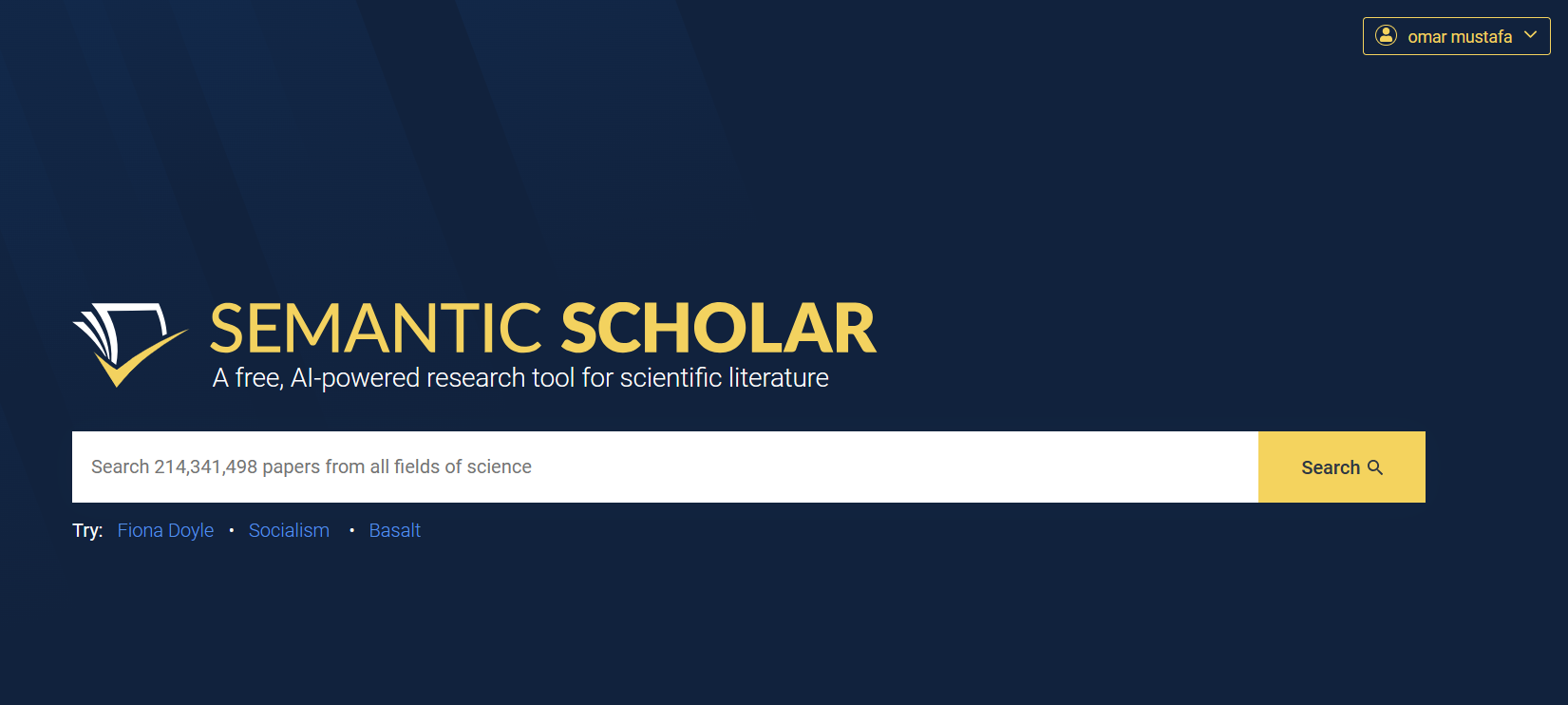 Tool - "RAx (Research Assistant powered by AI)."
Assists in identifying research trends, gaps, and provides summarizations.
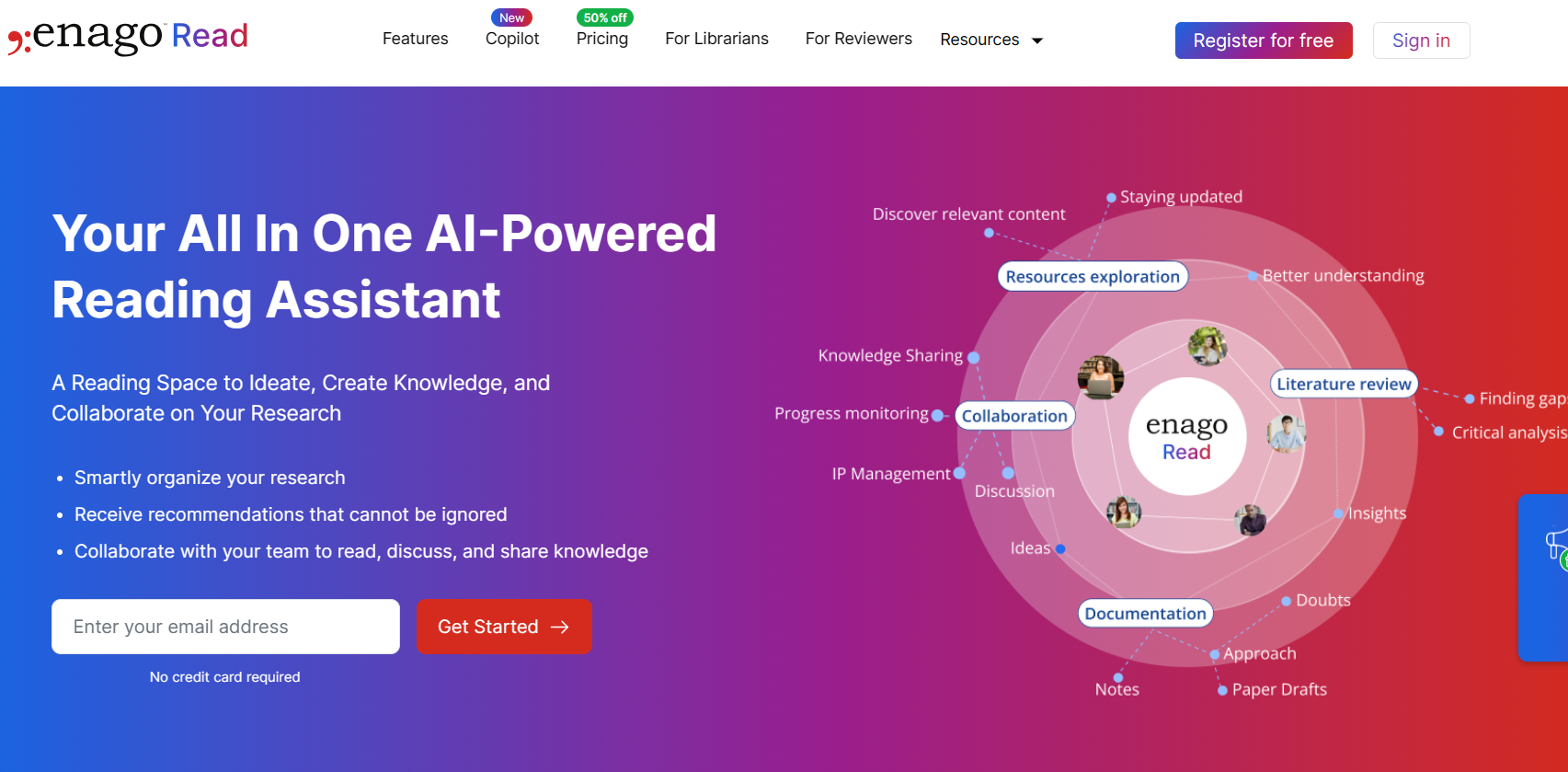 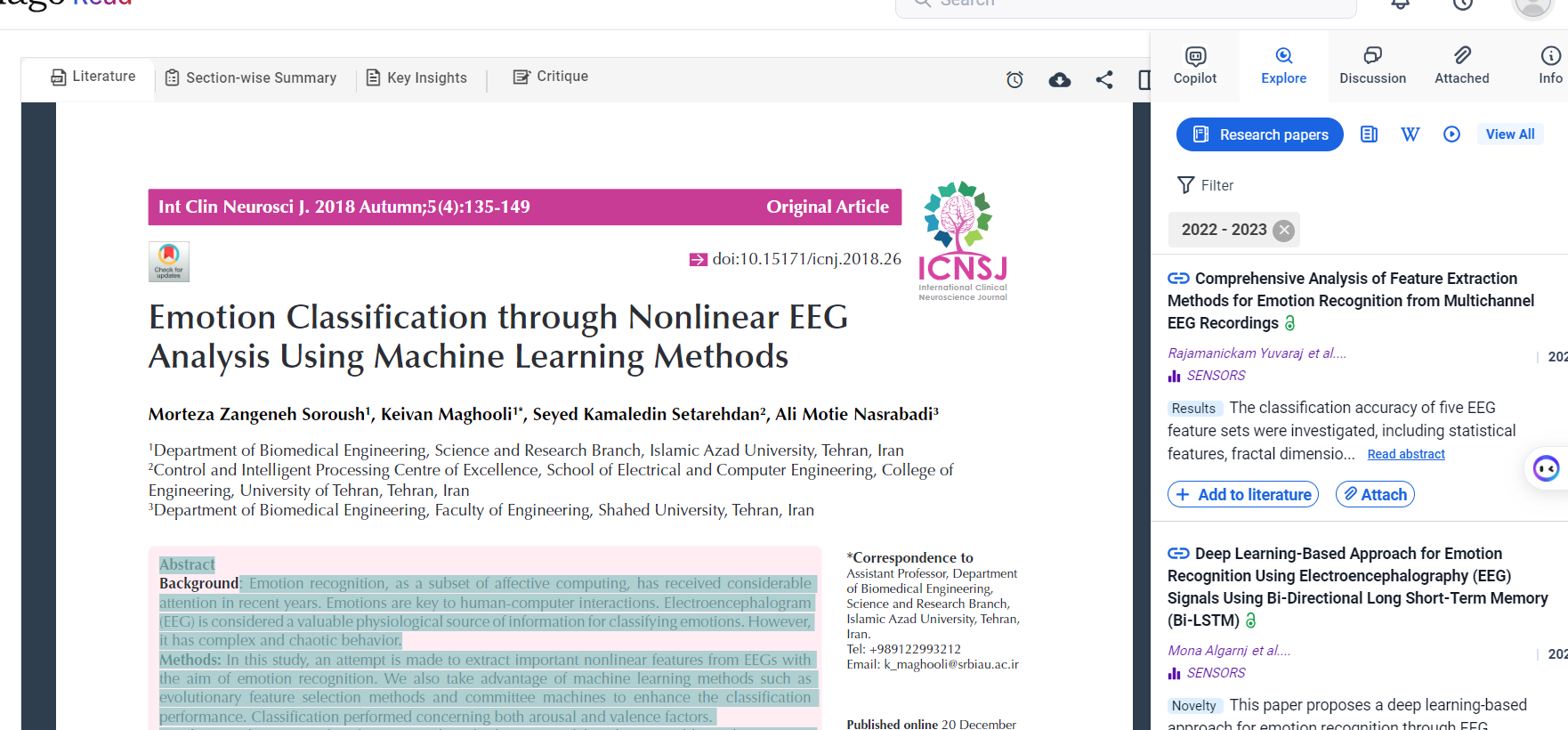 Tool - “Elicit"
Tool - “SCISPACE"
Other noteworthy tools.
Steps for Formulating the Research Problem
Identifying the Area/Topic of Interest: Before diving into specific questions, a researcher should broadly identify the field or topic they are interested in. This sets the scope and context for the research.
Narrowing Down the Topic: Once a general area of interest has been selected, the next step is to narrow this down. This involves conducting a literature review, considering the feasibility of the study, and identifying gaps in existing research or areas that require further investigation.
Statement of the Research Problem: After the topic has been refined, the researcher needs to articulate the research problem explicitly. This should be a clear, unambiguous statement that outlines the research question or hypothesis.
Steps for Formulating the Research Problem
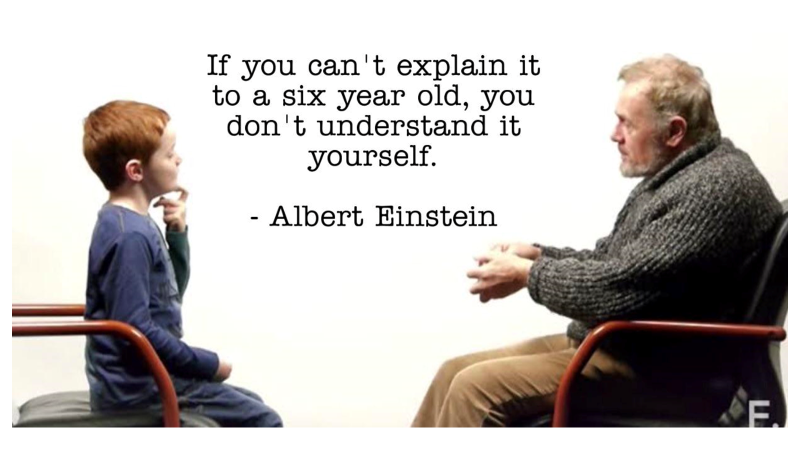 3. Statement of the Research Problem: After the topic has been refined, the researcher needs to articulate the research problem explicitly. This should be a clear, unambiguous statement that outlines the research question or hypothesis.

Statement ??
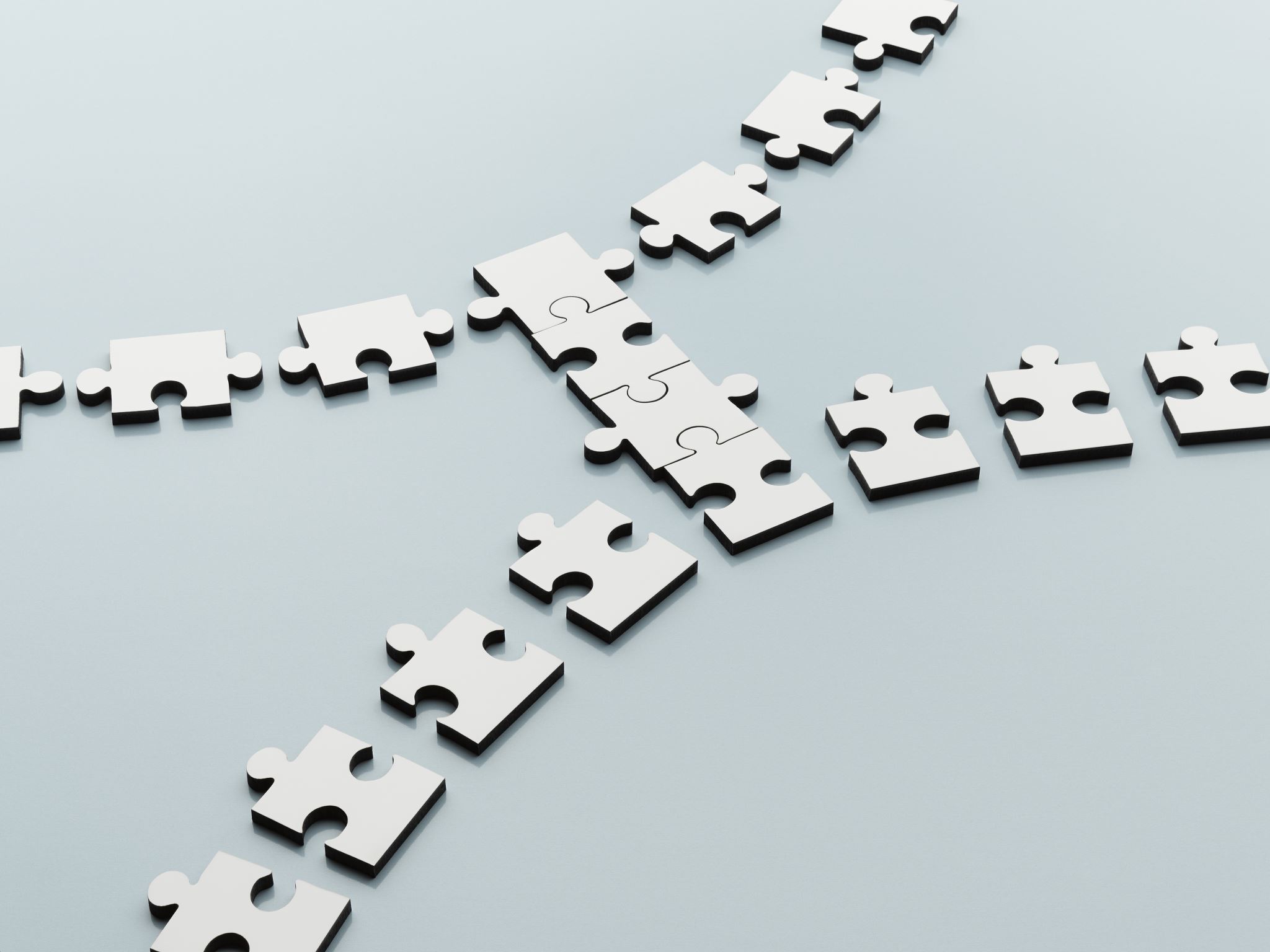 Identifying Research Gaps Using No AI
[Speaker Notes: Research gap can’t be identified using AI, because it is a critical thing to be explored !!]
Ex: What is the research gap in the EEGs topic ?
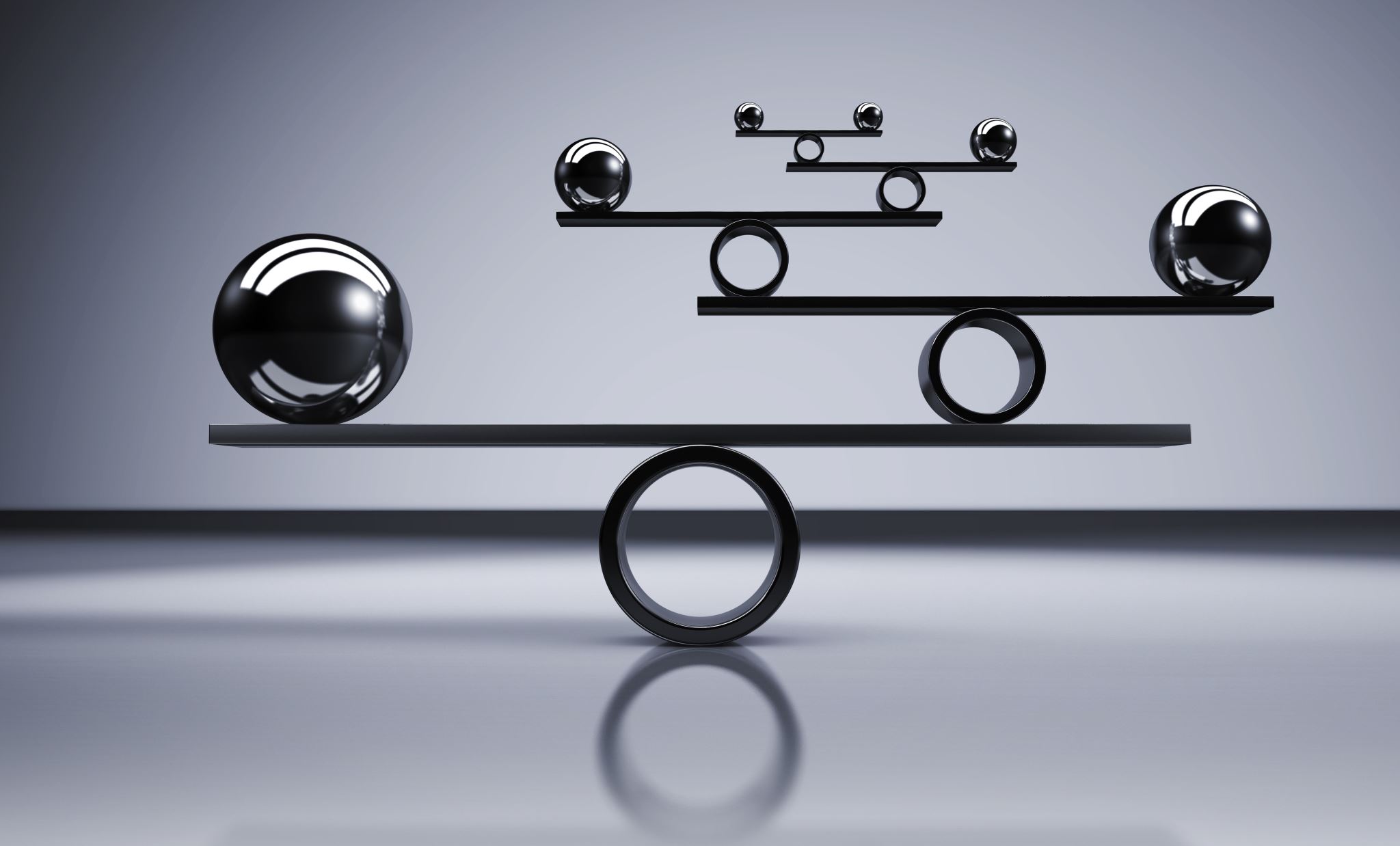 Conclusion
Integrating AI Tools for Seamless Research
Topic of Interest 
Comprehensive Literature Review
Problem Statement
Approaching the Problem 
New methodology
Tool – “scolary”
Thank you
Email me on: omar.m@comed.uobaghdad.edu.iq